TOP 5 CUTTING EDGE/ Handy Inventions Inspired by Science Fiction
Plus it’s affect on society.
Aaron Villalobos
What inspires you?
Inspiration is the key to motivation. 
		
		It can come from anywhere.
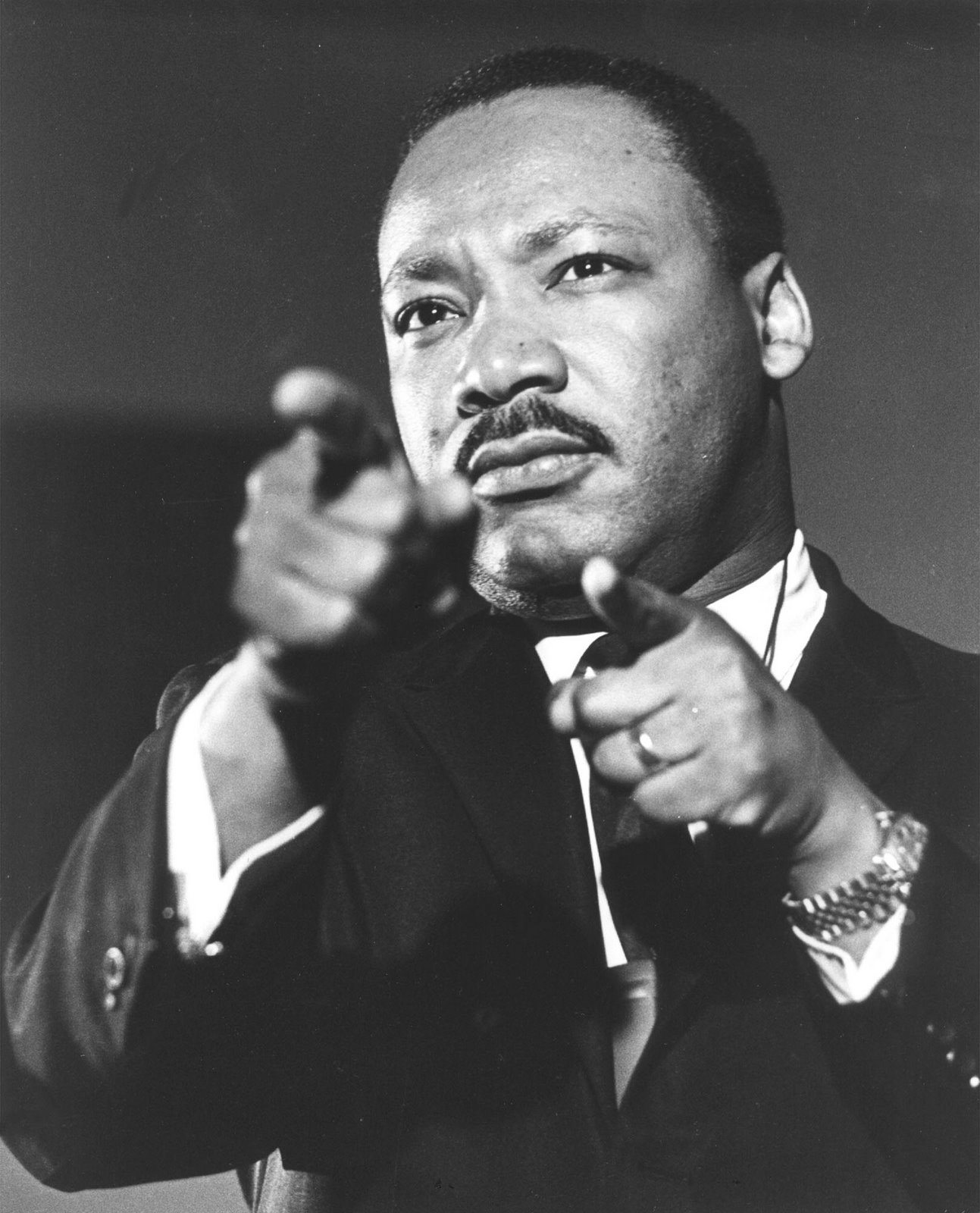 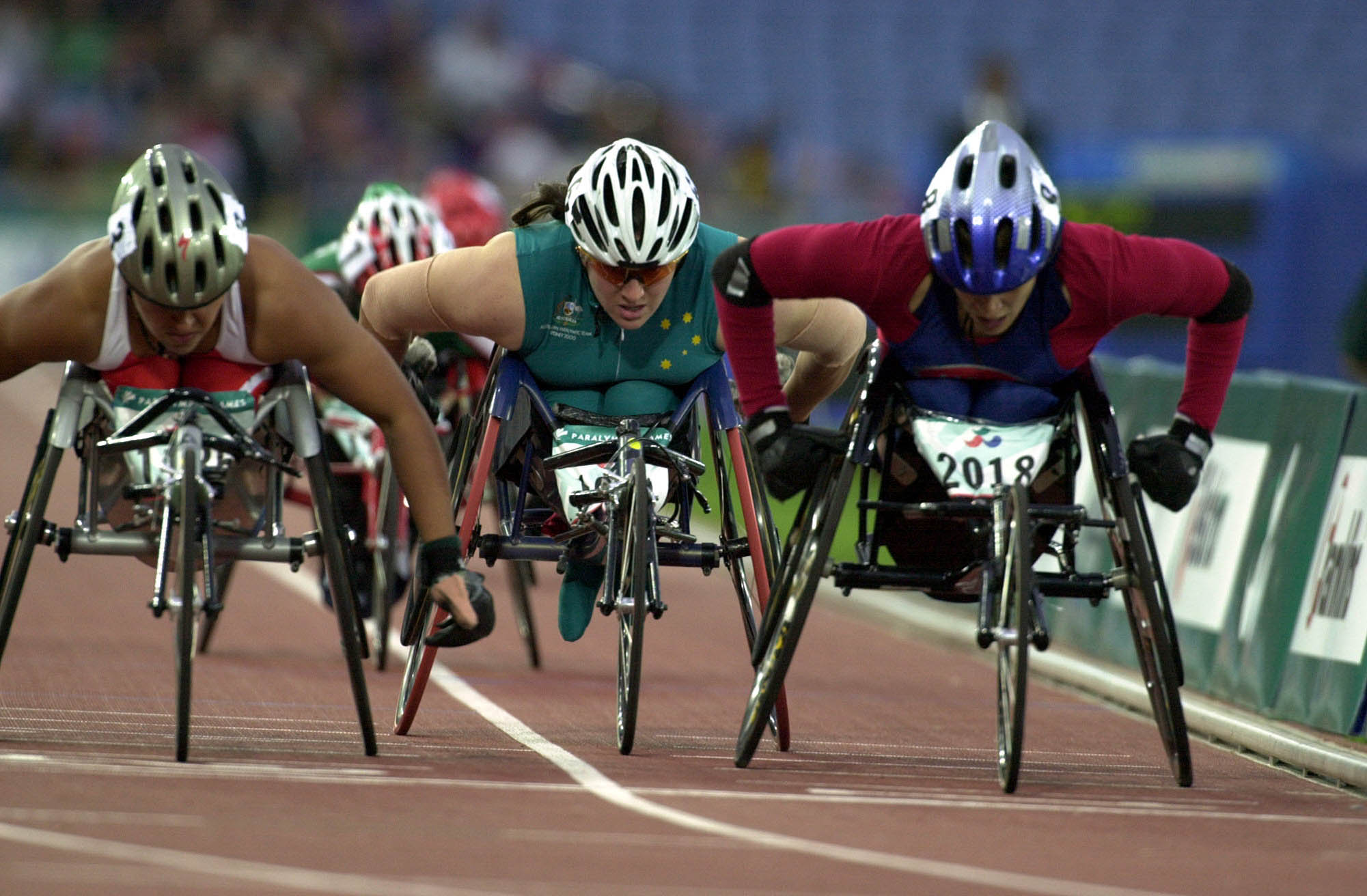 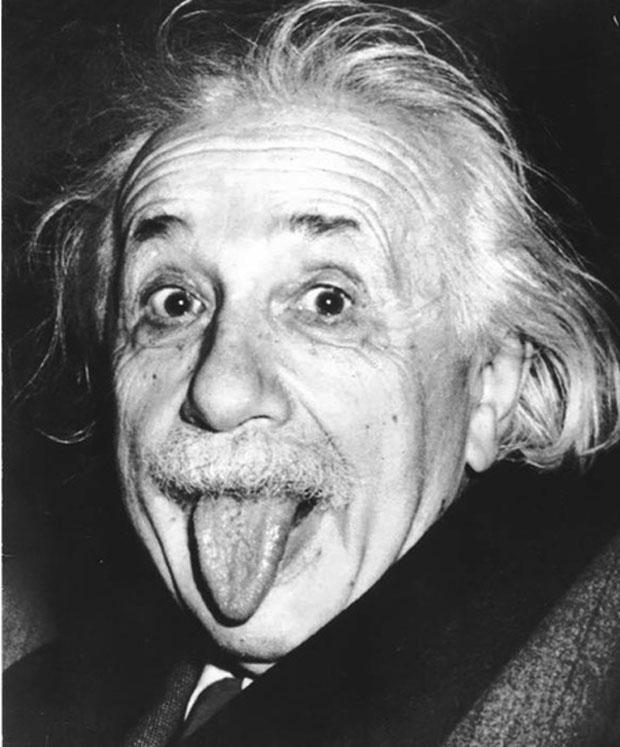 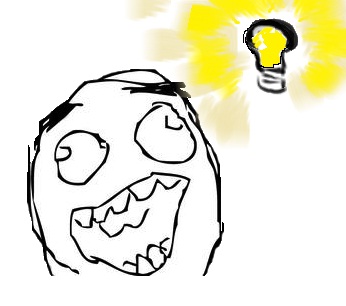 Some people plagiarize,
Some people simply mimic, 

The genius’s observe and 									                  INNOVATE.
#5
In no particular order
The taser
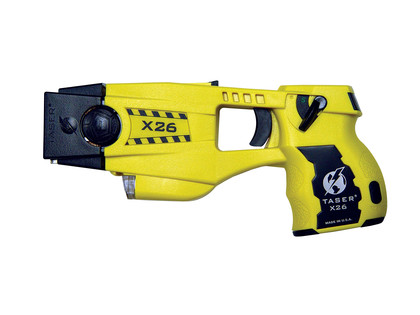 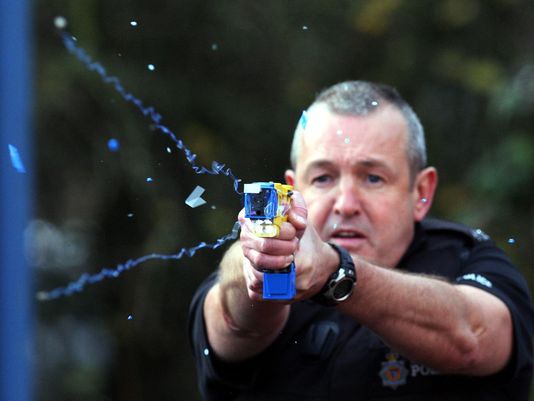 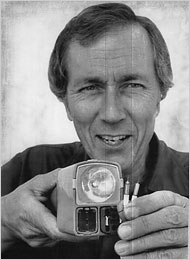 Jack Cover
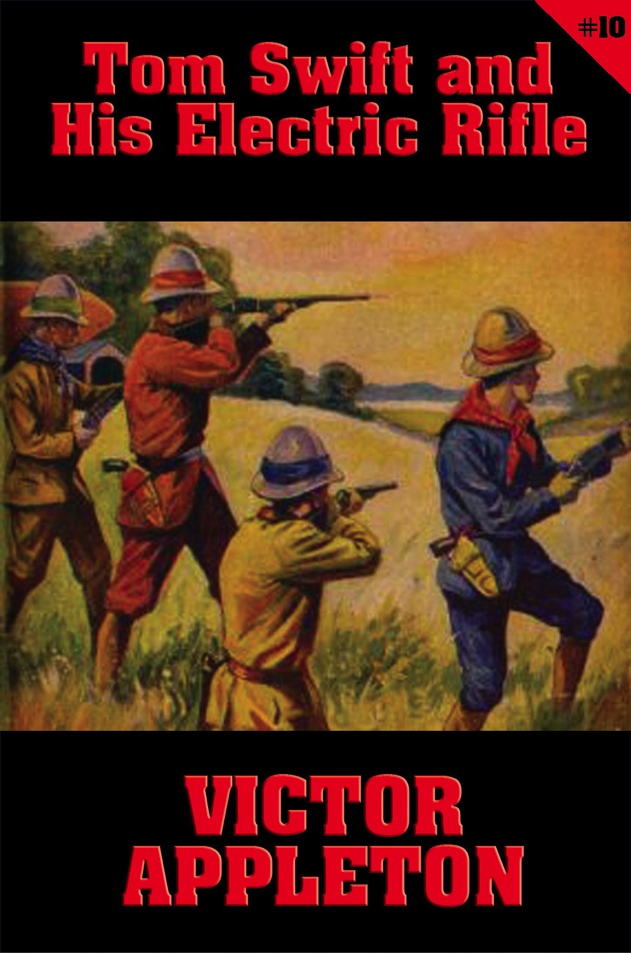 Jack Cover, who was a NASA researcher got the idea to create the Taser after he read the 1911 novel “Tom Swift and His Electric Rifle” by Victor Appleton. He started developing this device in 1969 and by the year 1974, it was complete.
Jack Cover was inspired by this and not only created the Taser but the word “Taser” became an acronym for Swift’s fictional invention, “Thomas A. Swift’s Electric Rifle”.
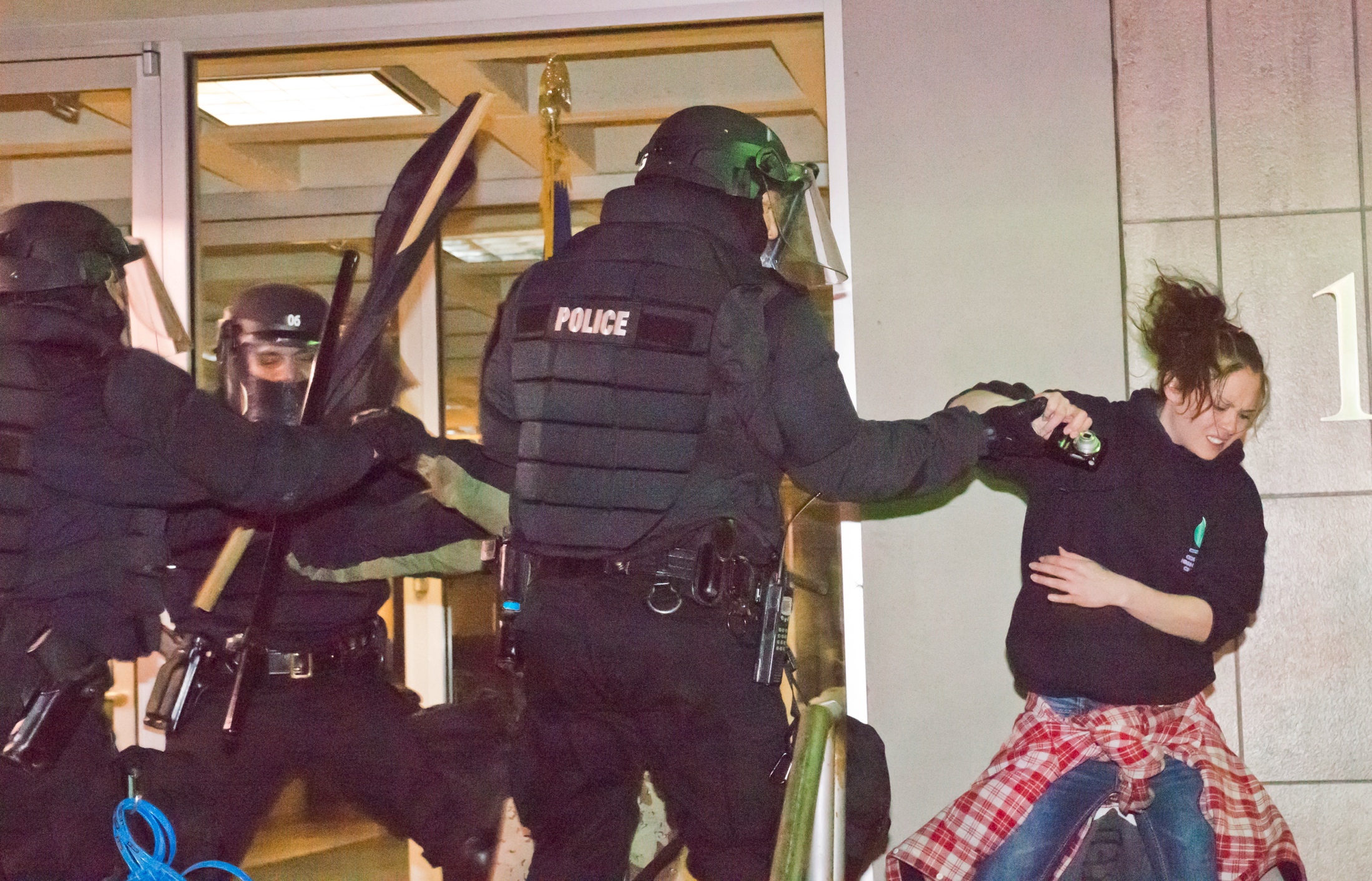 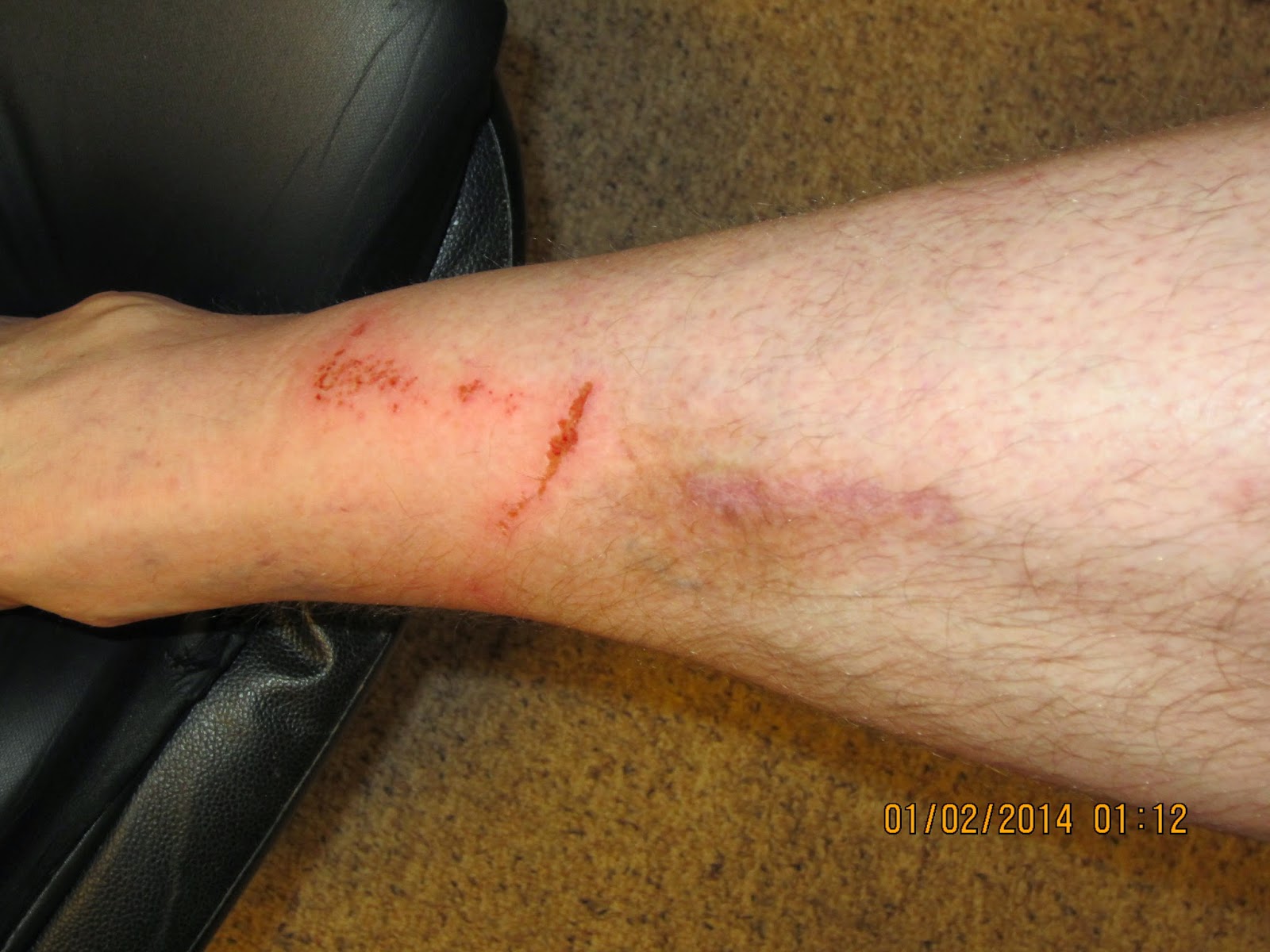 #4
The internet
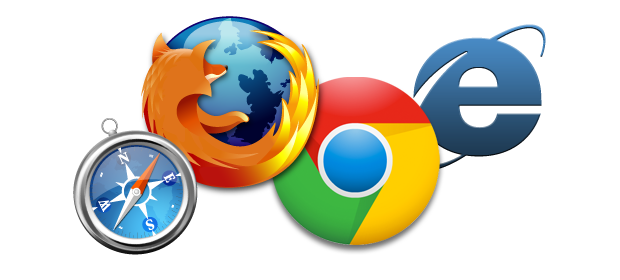 Someone predicted it, over 100 years ago, and his name was:
Mark twain
Mark Twain who is famous for his books such as “The Adventures of Tom Sawyer” (1875) and its sequel “Adventures of Huckleberry Finn” (1885) actually predicted the internet as early as 1898.
The short story “From The London Times” 1898, takes place 5 years in the future and actually describes an extreme resemblance of the internet. It depicts a phone system generated to contribute information over a worldwide network. He named it the “Telectroscope”, and his prediction saw the light of day in the early 1980’s.
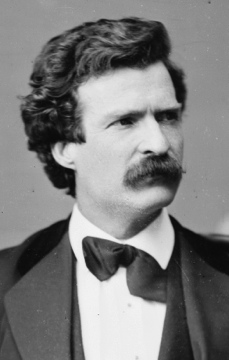 So who really made the internet?
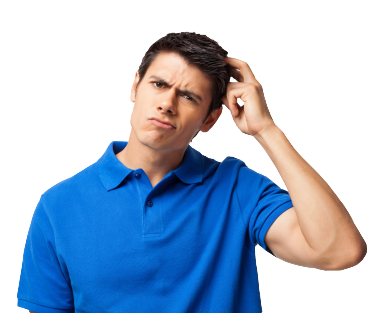 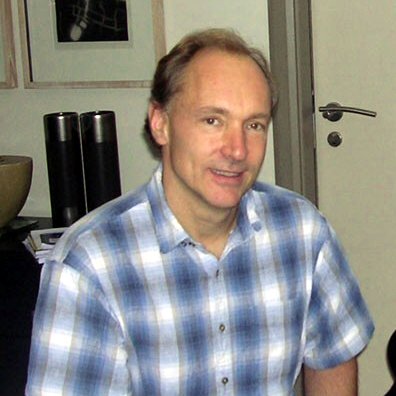 Tim-Berners LEE a.k.a timbl
An English computer scientist who is best known as the inventor of the World Wide Web. He was inspired by a science fiction book.
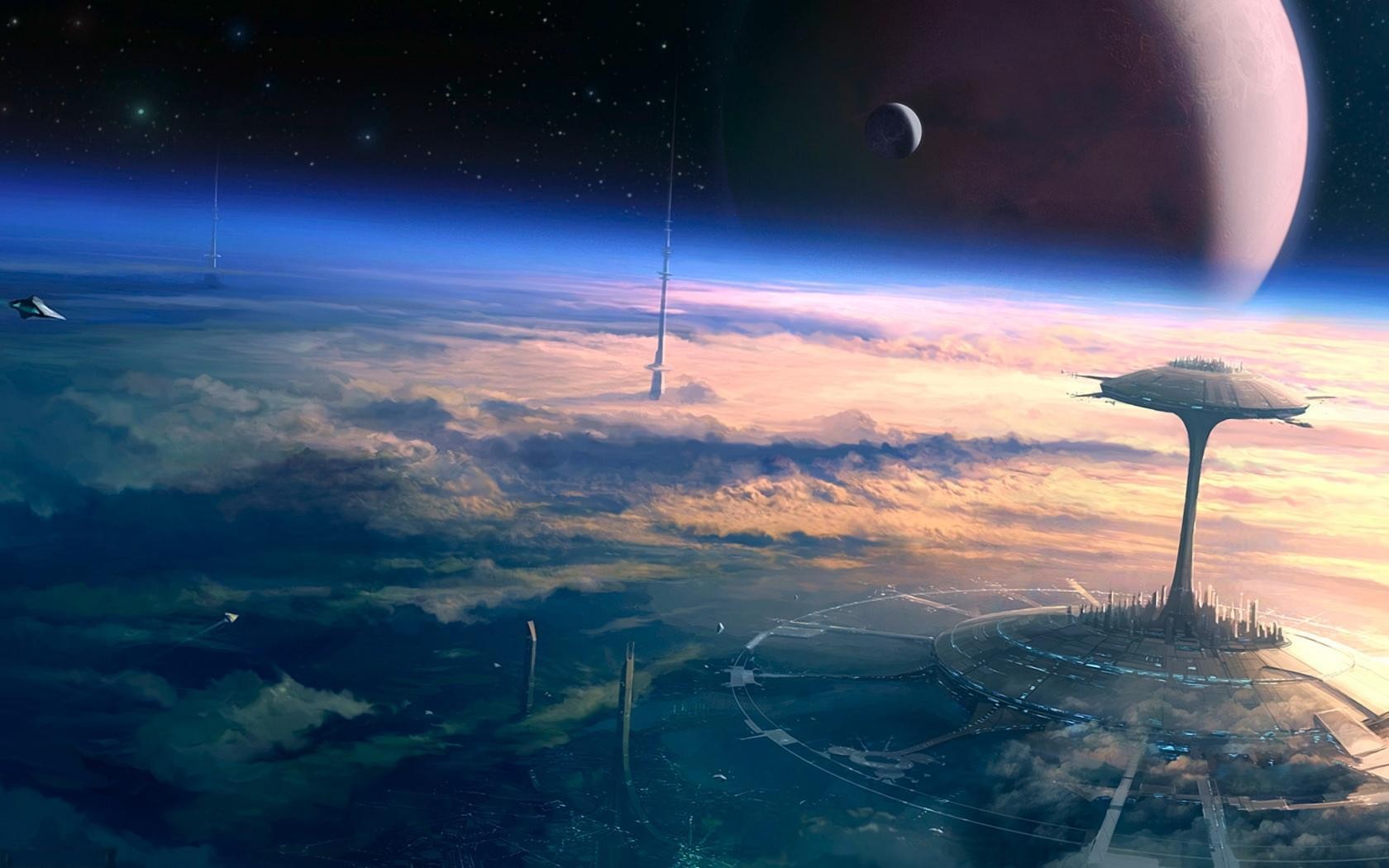 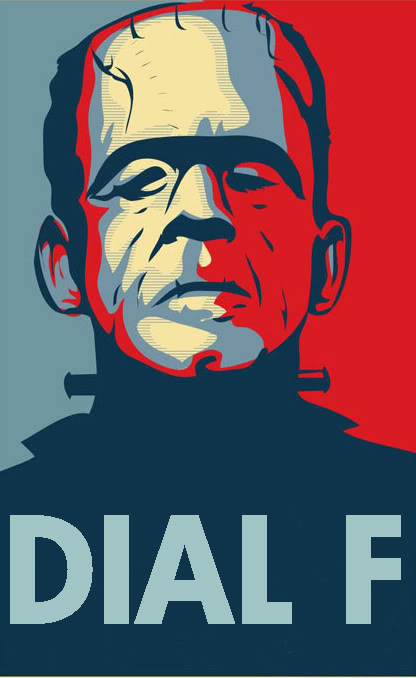 Author C. Clarke’s story 
Dial F For Frankenstein (1964)

Describing a platform that allowed computers to communicate with one another.
Not the original cover.
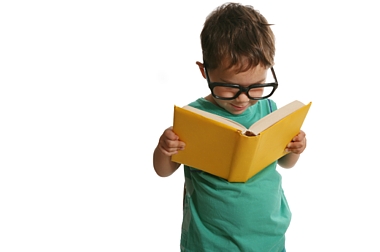 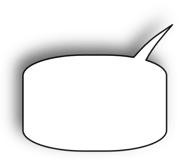 I need to create something like that.
That’s exactly what he did.
Without him, who knows how the world would be without the beauty of the internet.
Thanks TimBL!
#3
Voice control
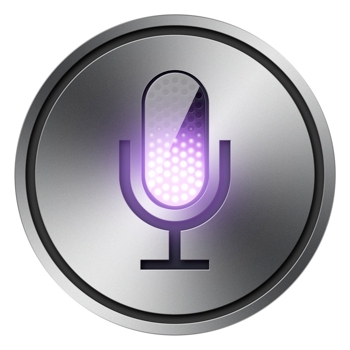 Siri, xbox, bluetooth and more!
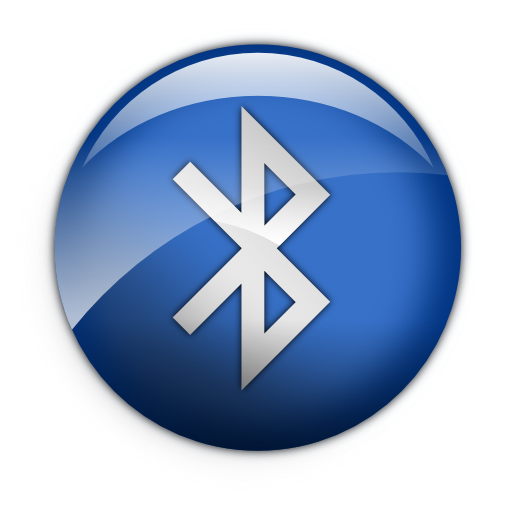 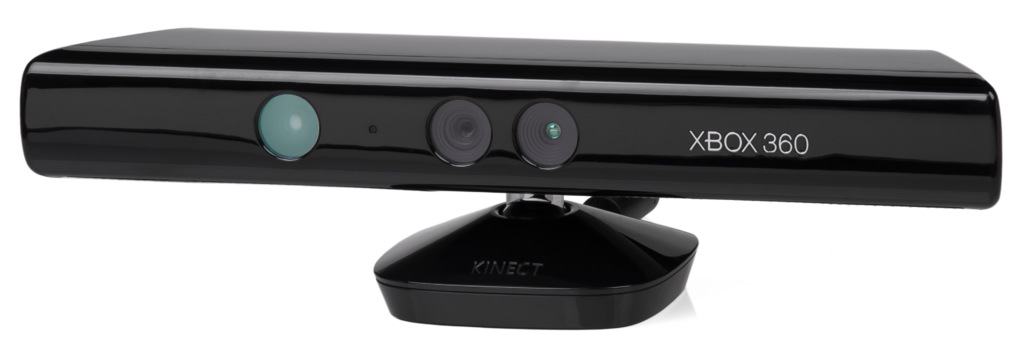 Shortcuts. 
Save time.
Responsive Robot in your phone! (Siri is technically not a robot because the voice is from an actual human who’s name is, Susan Bennett)
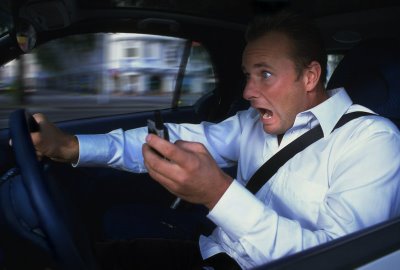 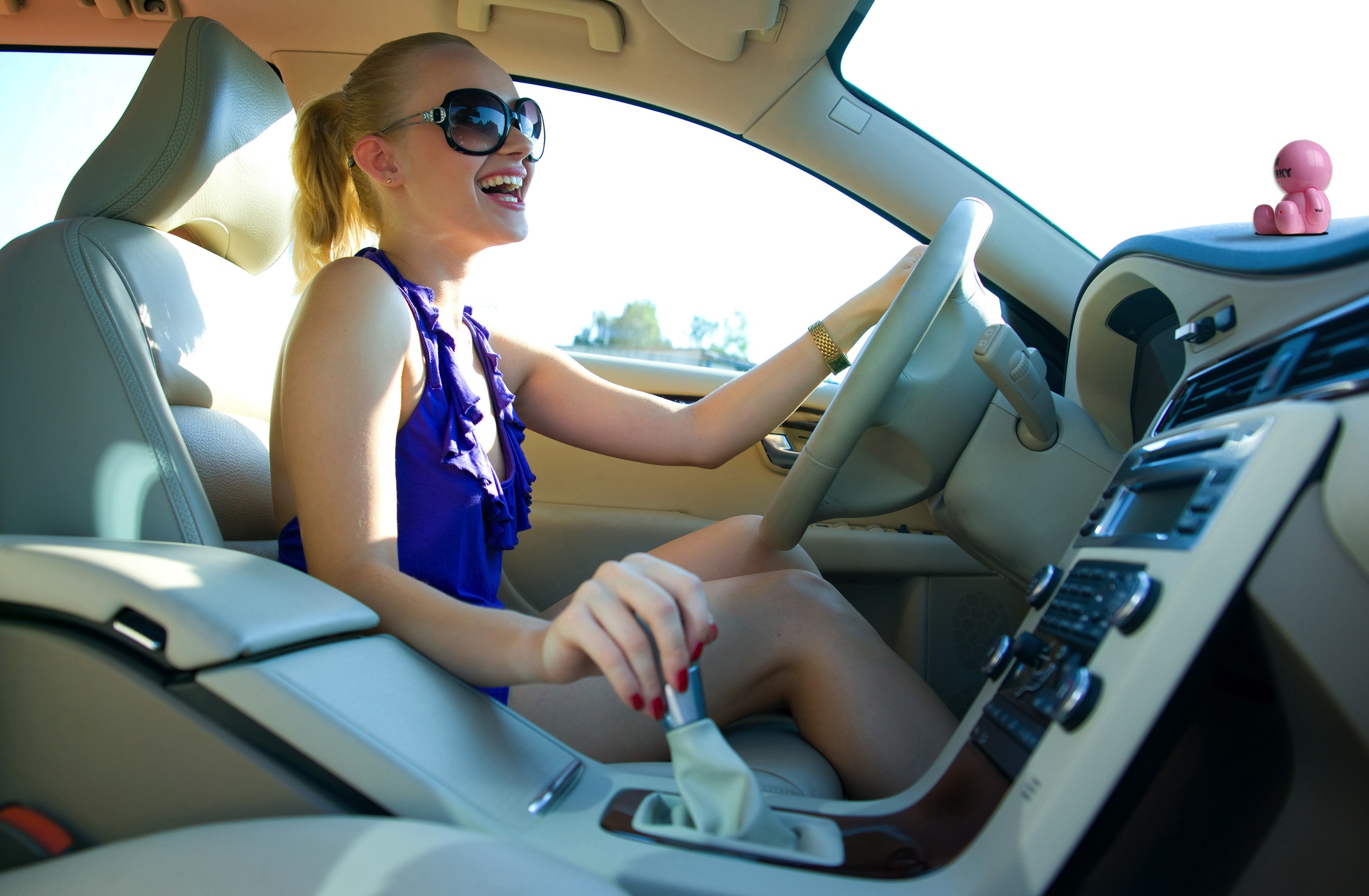 “Bell laboratories”
Made it’s “Audrey” system in the 50’s/60’s which could observe digits spoken by someone’s voice. 

But it didn’t become a huge astonishment and possibility until...
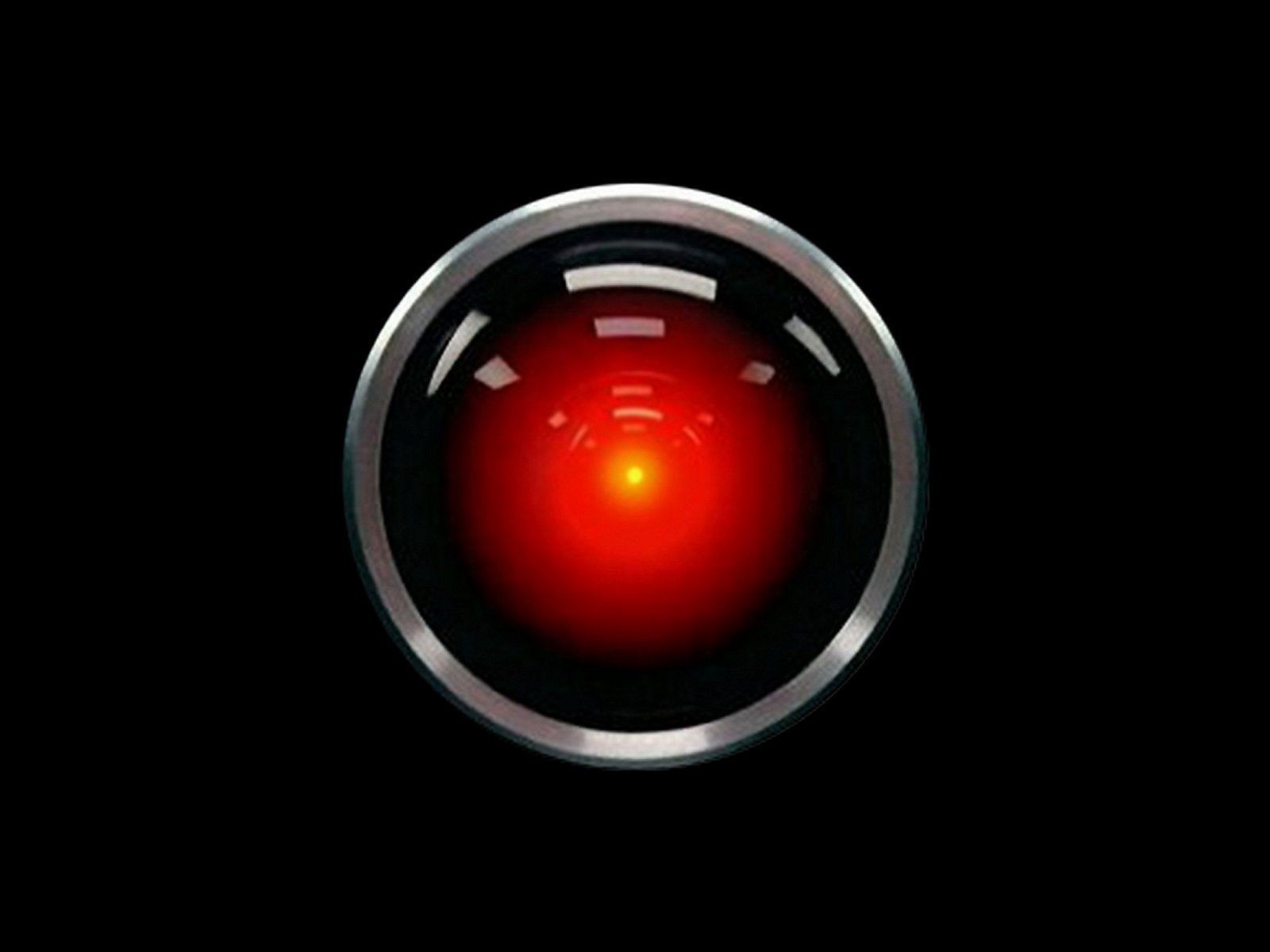 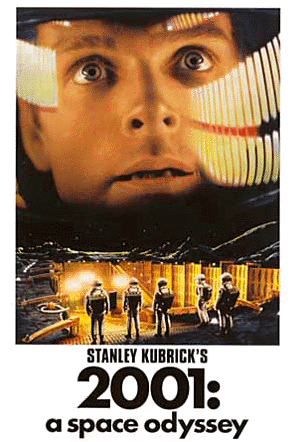 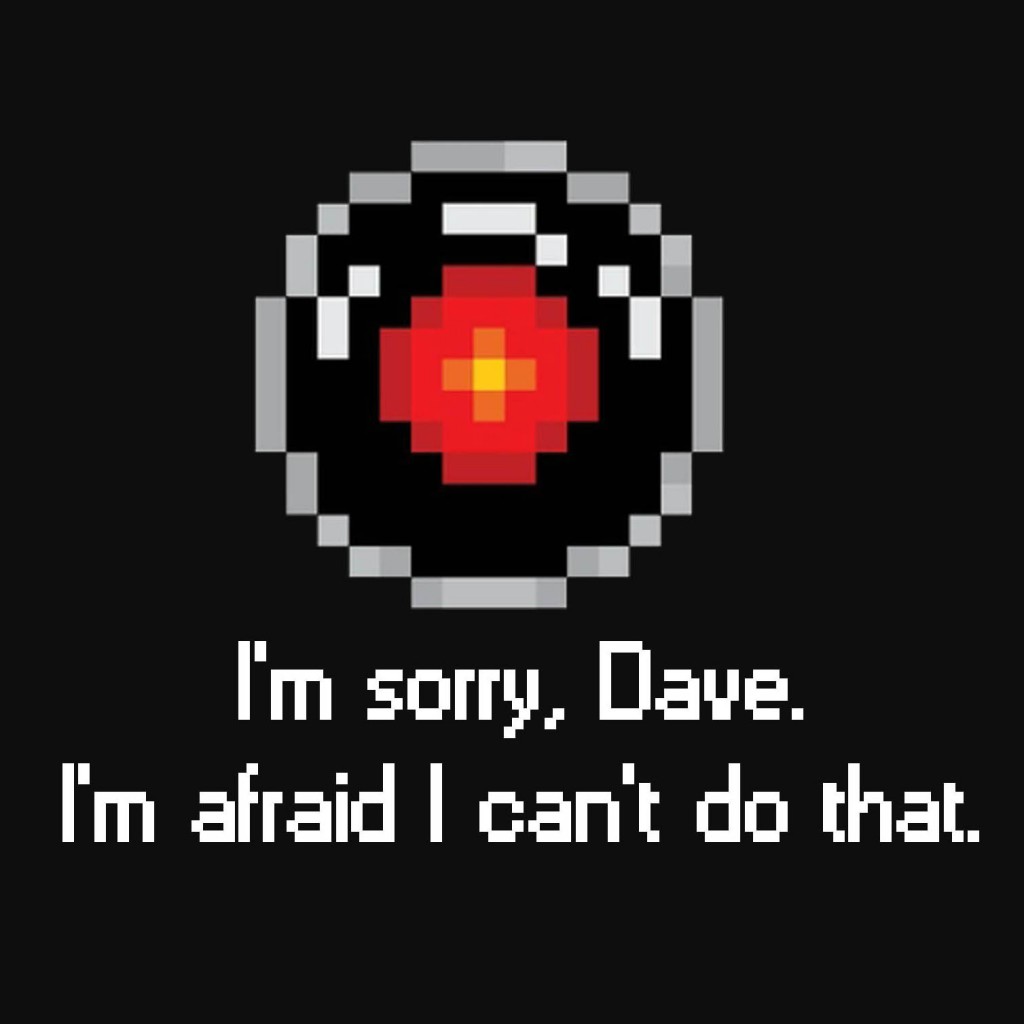 HAL, the robot in the movie was responsive with voice control and was just the spark that paved the way for all the imaginations and possibilities.
#2
Video Chat
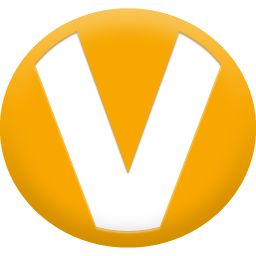 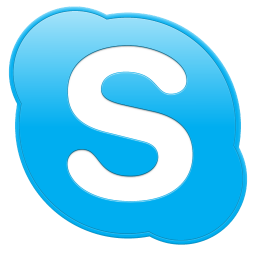 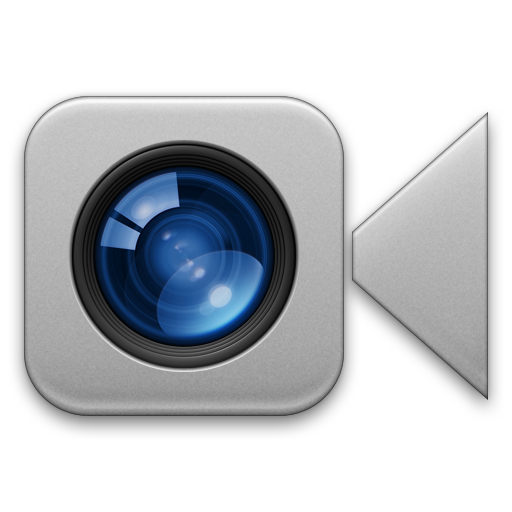 Videoconferences were created in the 70’s as part of AT& T’s development of Picturephone technology.
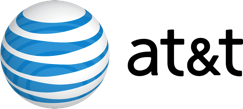 Who predicted it?
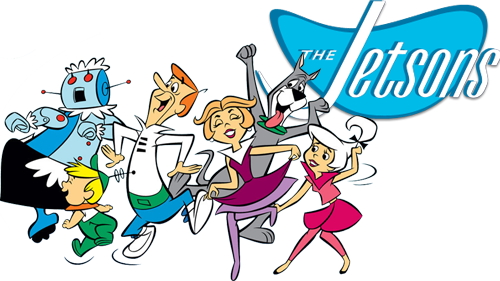 An American cartoon show produced by Hannah Barbera, formerly airing in primetime from 1962 to 1963, then later with new episodes in 1985 to 1987.
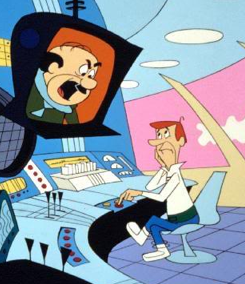 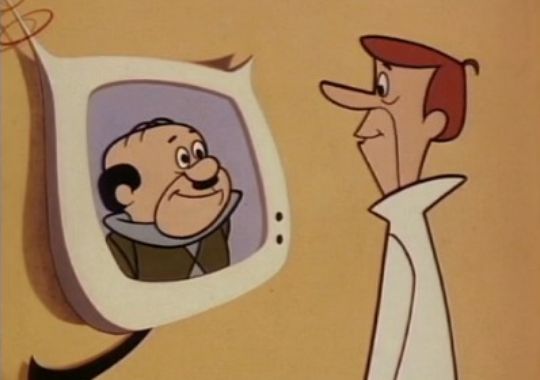 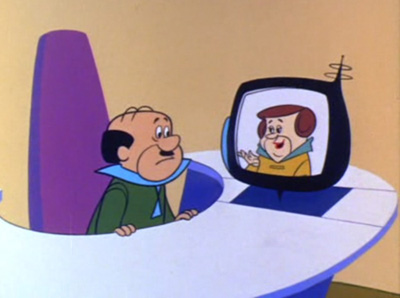 #1
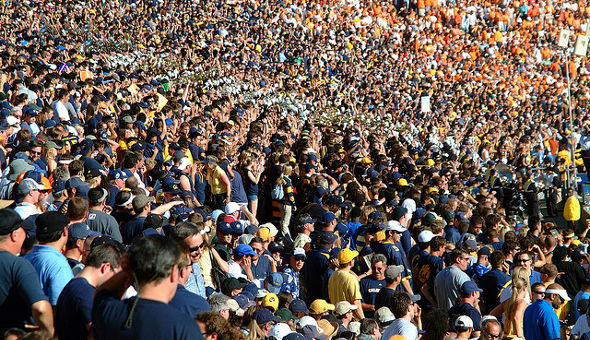 The cell phone
“The Motorola DynaTAC 8000X”
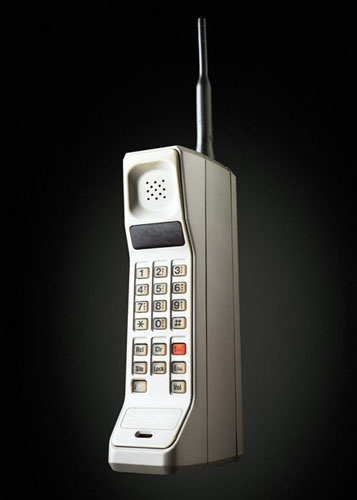 The first commercially available cell phone in 1984.
Martin Cooper
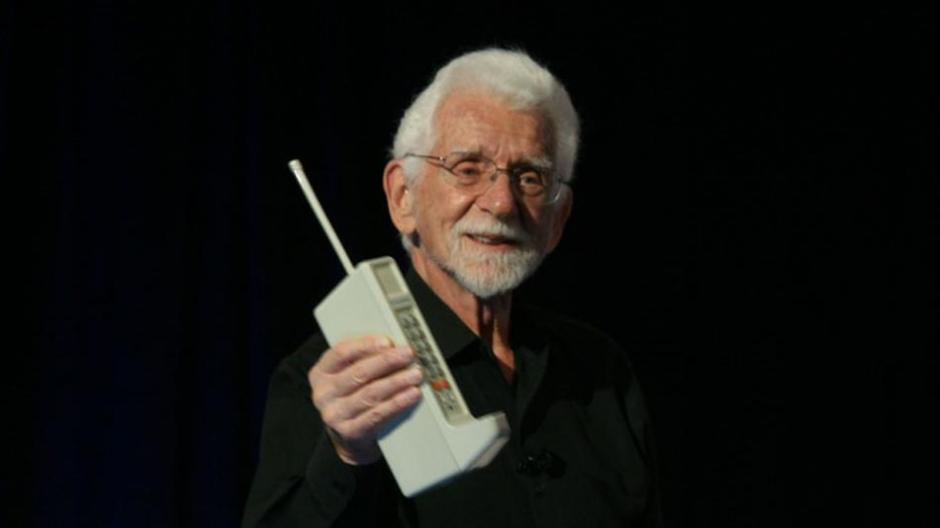 He is the director of research and development at Motorola. He got his brilliant invention inspiration from Sci-Fi series called…
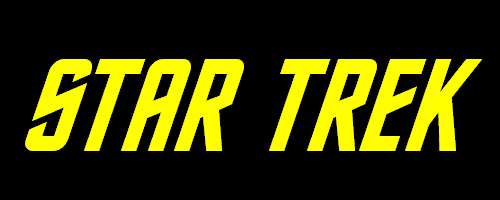 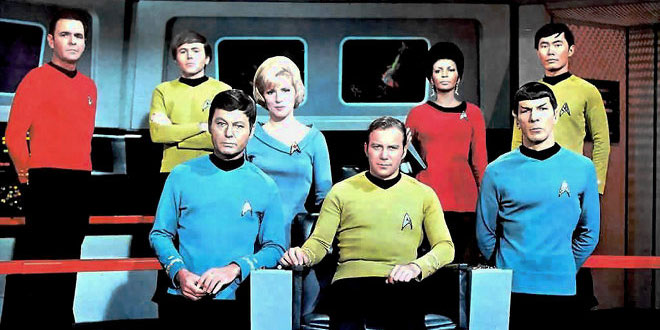 Star trek communicator
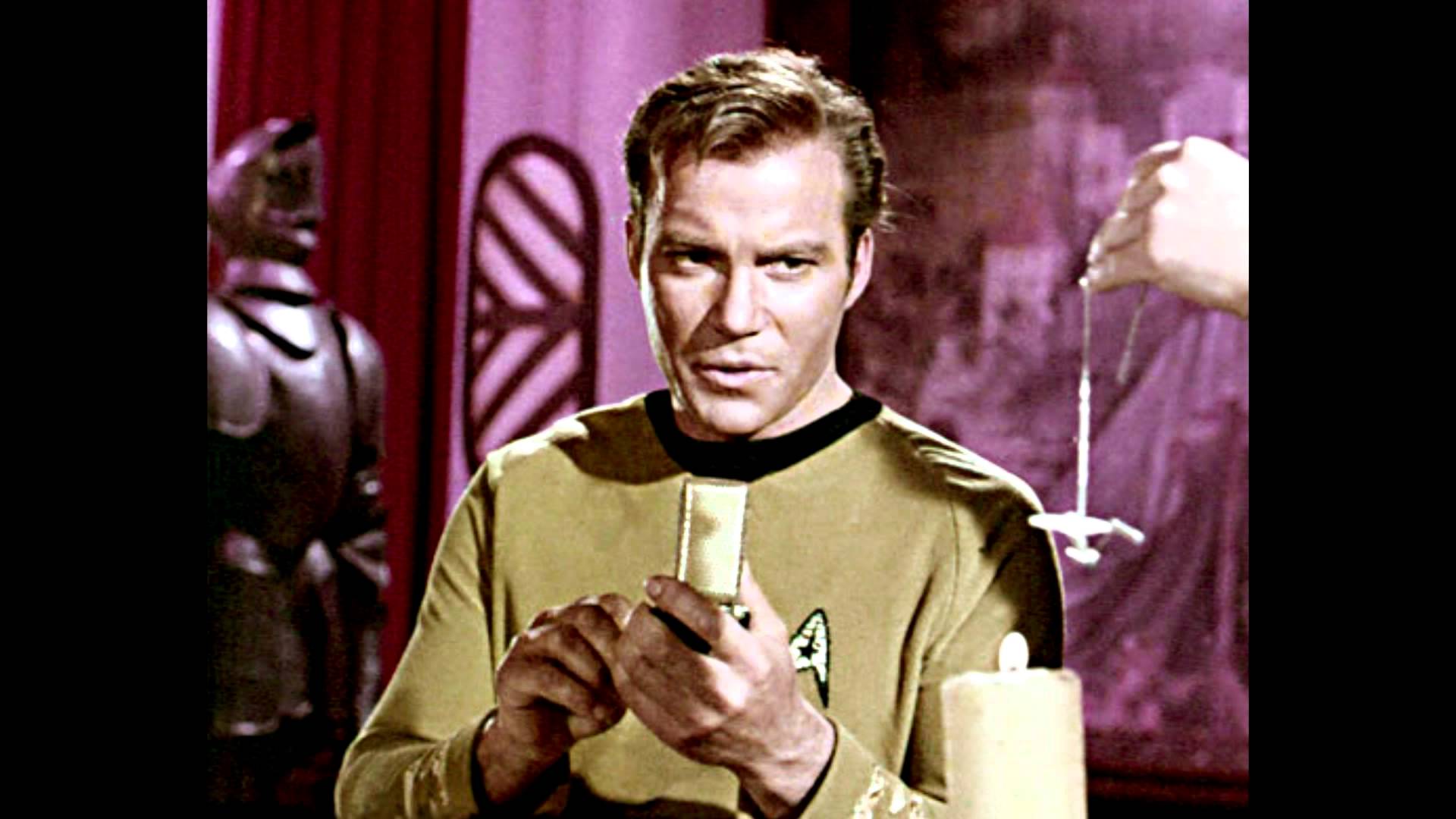 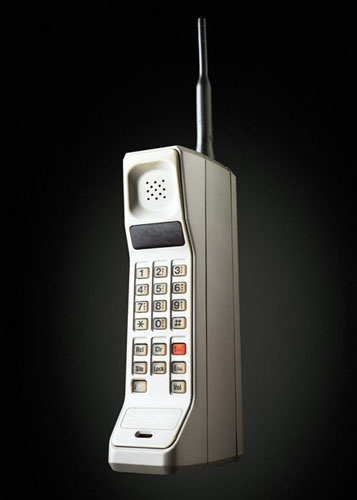 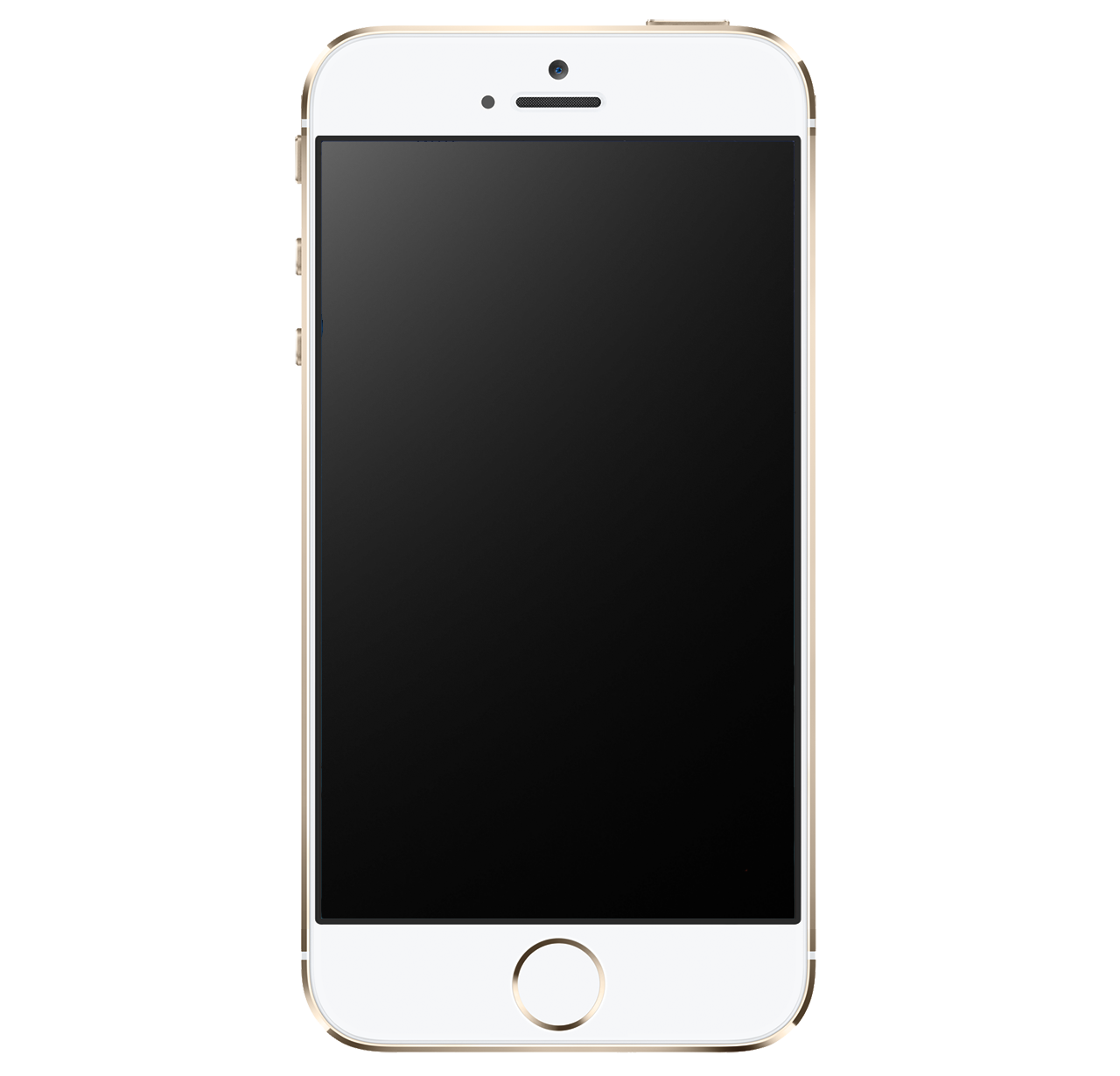 2015
1984
Where would we be without our phones?
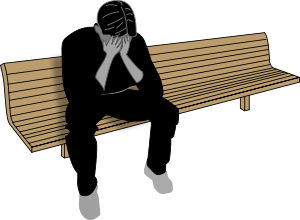 Phone’s allow us to talk to any one anywhere at any time. So, who knows.
Thank you for watching!
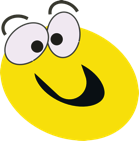 Here were all my sources!
"History, Travel, Arts, Science, People, Places | Smithsonian." History, Travel, Arts, Science, People, Places | Smithsonian. N.p., n.d. Web. 13 May 2015. 
"10 Inventions That Began Life as Science Fiction." The New Economy. N.p., n.d. Web. 13 May 2015. 
"6 Eerily Specific Inventions Predicted in Science Fiction." Cracked.com. N.p., n.d. Web. 13 May 2015. 
"Top 10 'Star Trek' Technologies That Actually Came True - HowStuffWorks." HowStuffWorks. N.p., n.d. Web. 13 May 2015. 
"Top Ten Science Fiction Technologies That Walked to Reality." Technology 4 U B4 U, Before You! N.p., 05 Feb. 2015. Web. 13 May 2015.
“11 Astounding Sci-Fi Predictions That Came True”
Mashable. N.p., n.d. Web. 13 May 2015 
"How The Jetsons Predicted the Future." ZME Science. N.p., 01 Aug. 2014. Web. 13 May 2015. 
"“Dial F For Frankenstein”: The Birth of The World Wide Web." David Paul Kirkpatricks Living In The Metaverse. N.p., n.d. Web. 13 May 2015.
Gahran, Amy. "How Cell Phones Have Changed Our Lives." CNN. Cable News Network, 22 Oct. 2010. Web. 13 May 2015.
Google.com (For all images)